«Мы хотим всем рекордам наши звонкие дать имена!..»Презентация к мероприятию в рамках проекта «Я-талантлив»
Презентацию подготовила:
Татаренко Любовь Александровна, 
музыкальный руководитель высшей категории, 
МБДОУ № 14 п.Тельмана, Тосненского района Ленинградской области
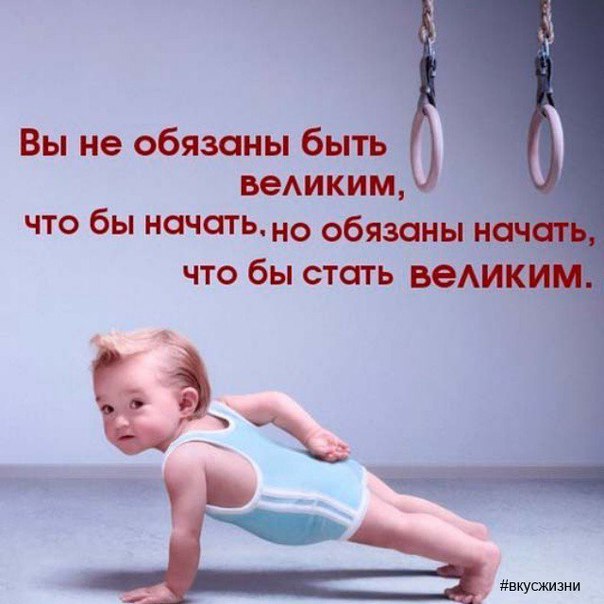 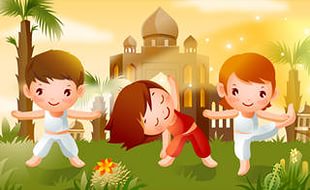 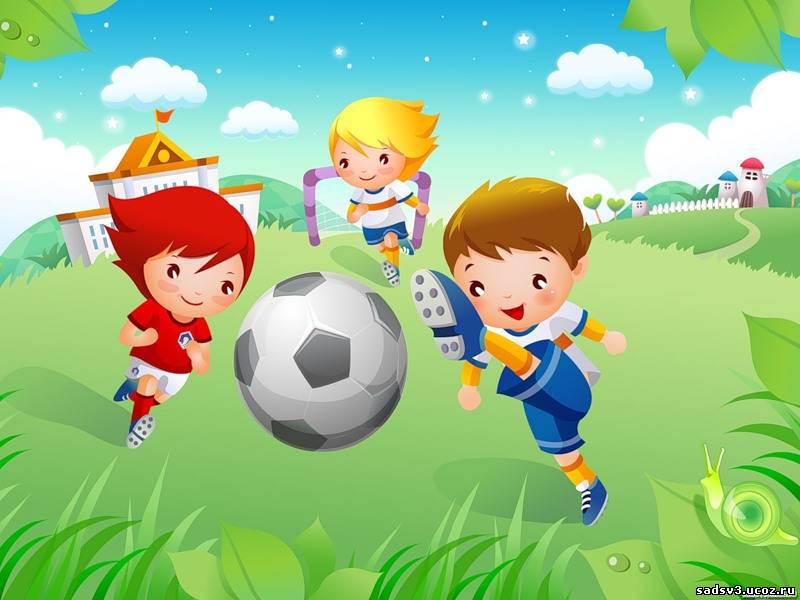 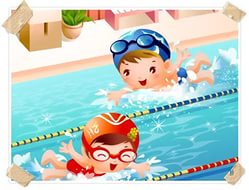 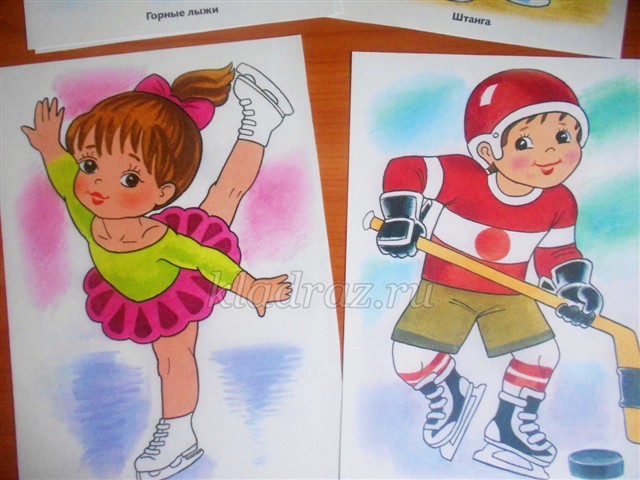 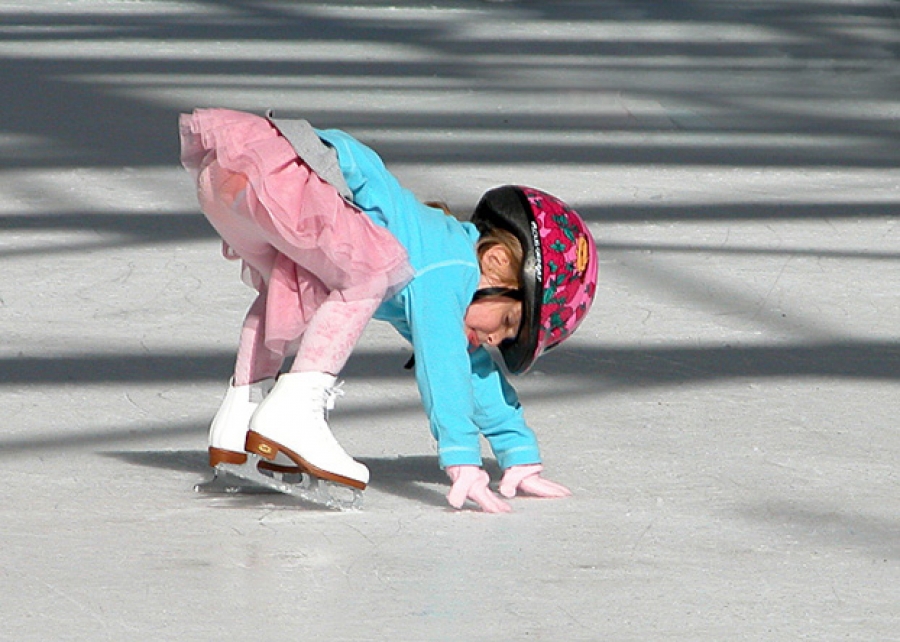 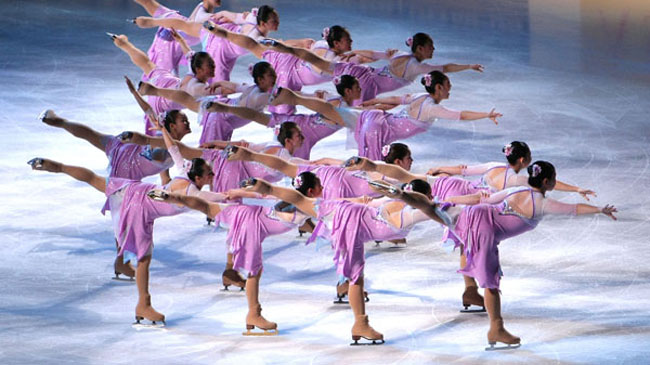 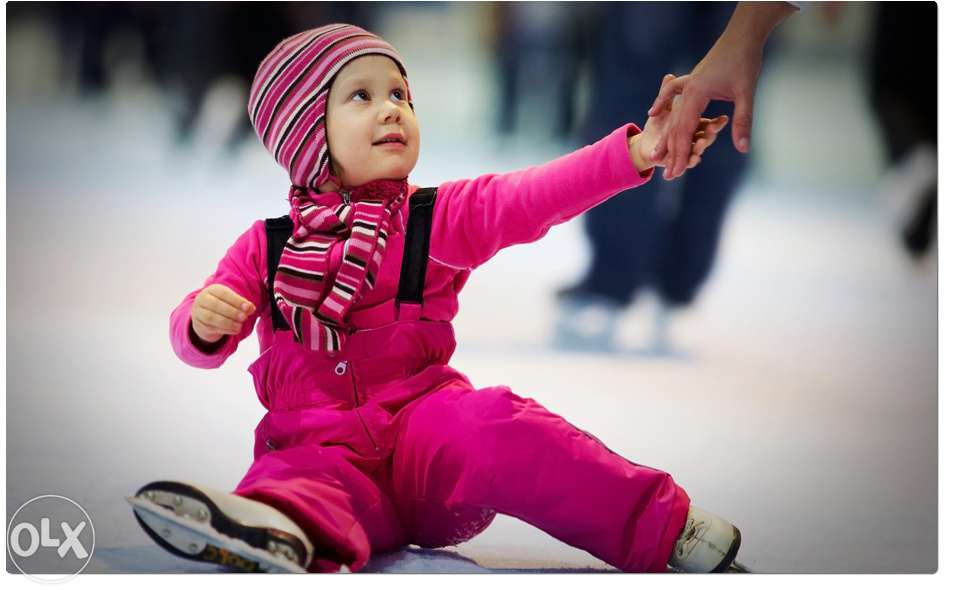 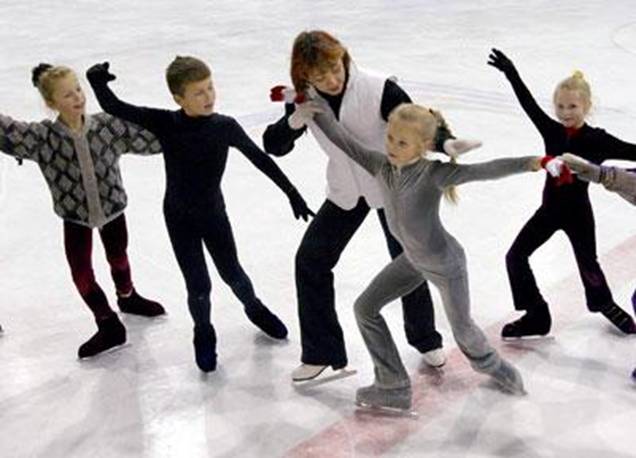 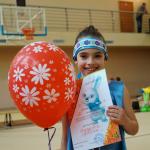 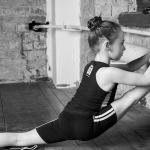 Арина Полубок
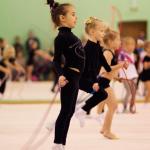 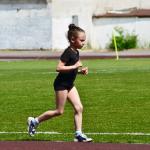 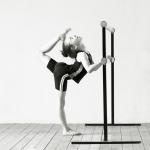 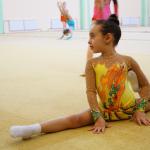 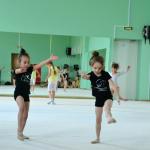 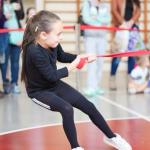 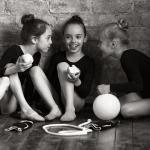 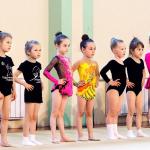 [Speaker Notes: Арина Полубок]
[Speaker Notes: Арина Полубок]
Егор Русаков
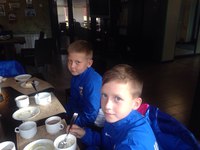 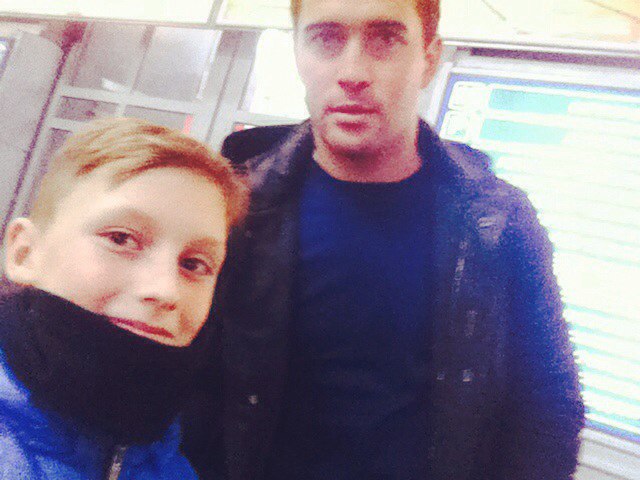 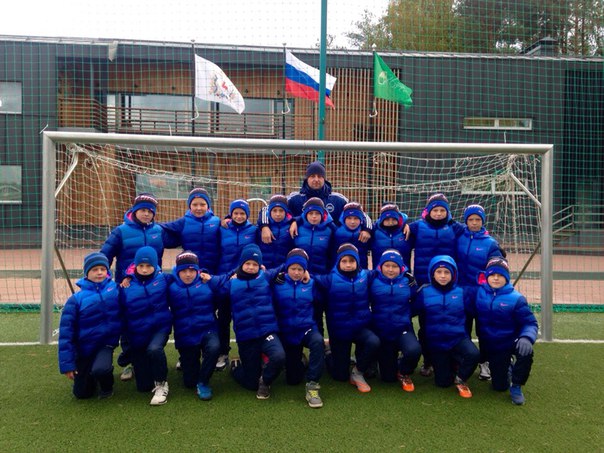 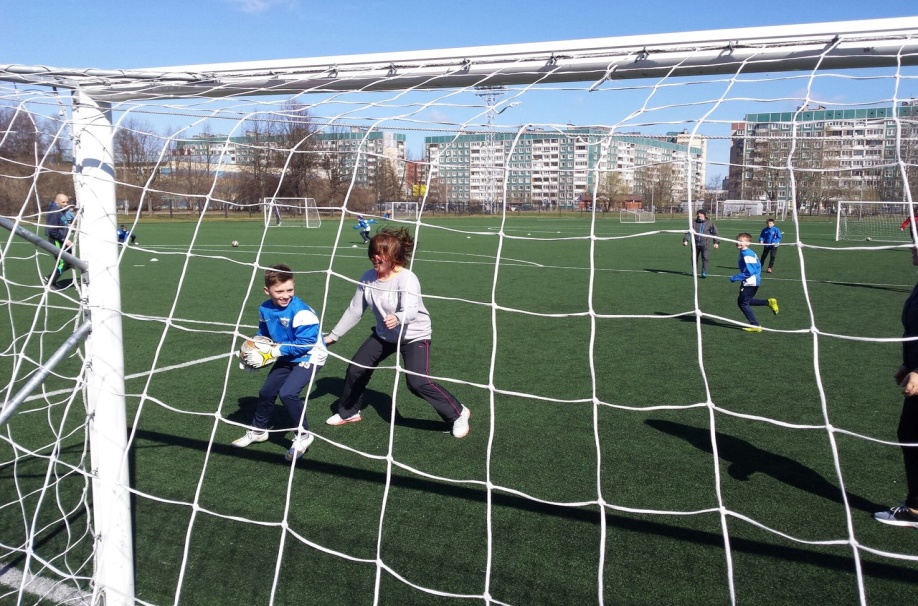 [Speaker Notes: Егор Русаков]
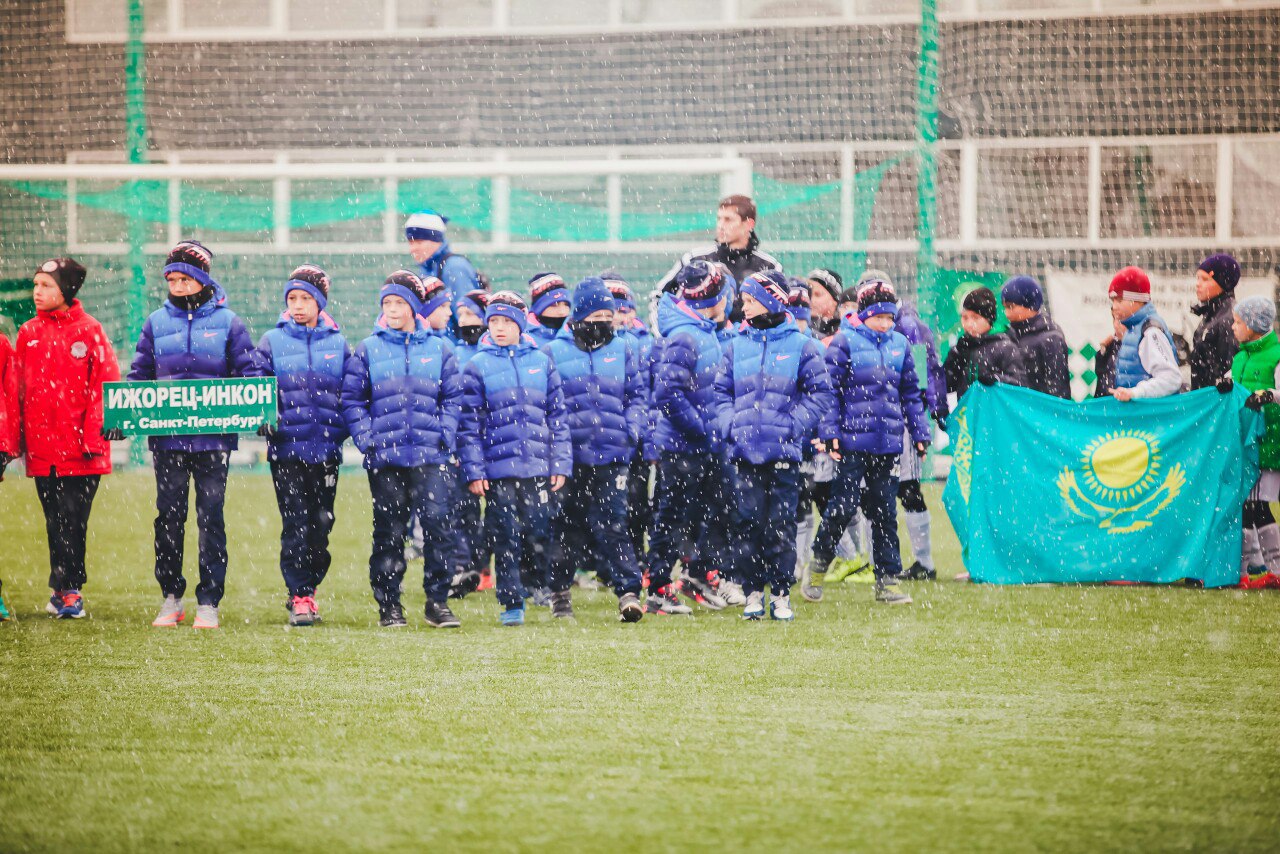 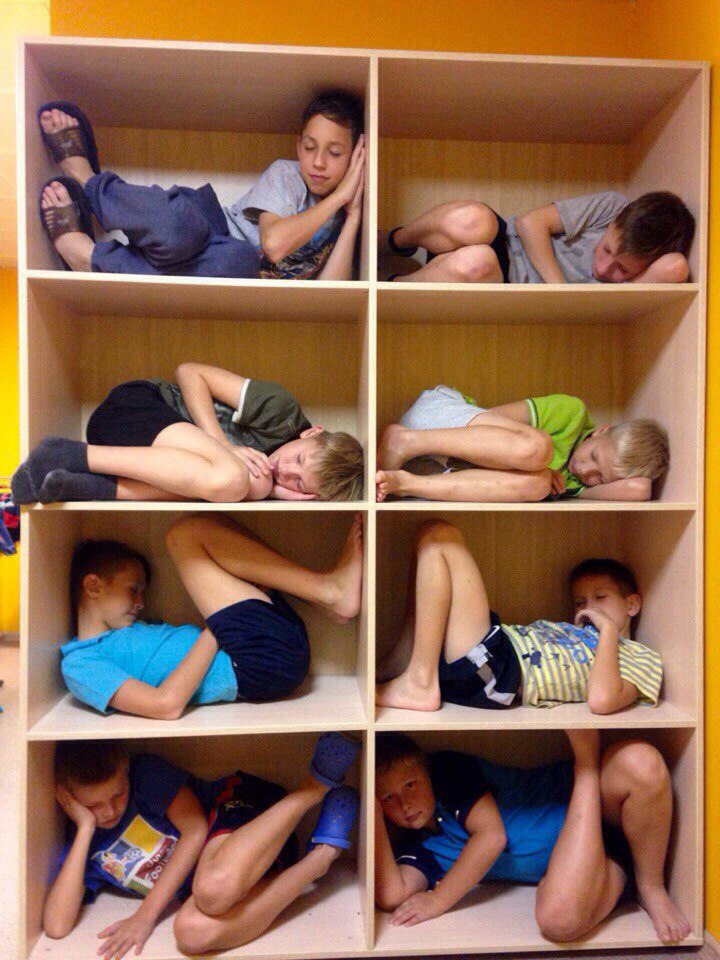 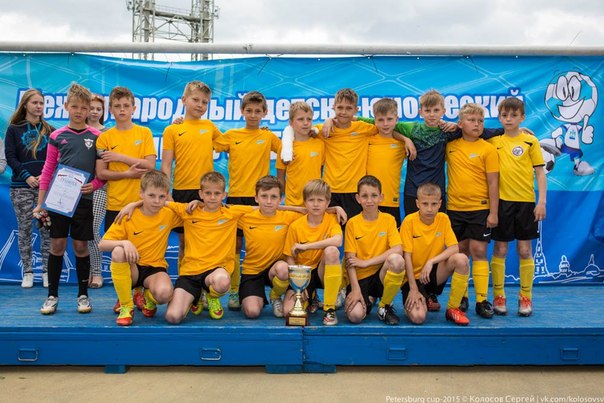 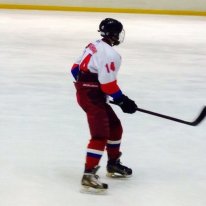 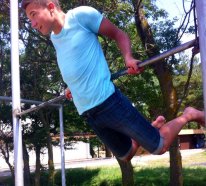 Михаил Малыхин
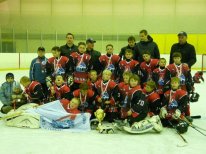 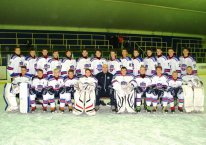 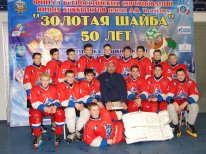 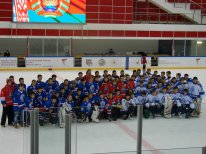 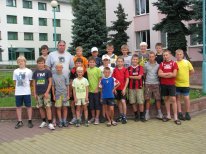 [Speaker Notes: Михаил Малыхин]
Дмитрий Новиков
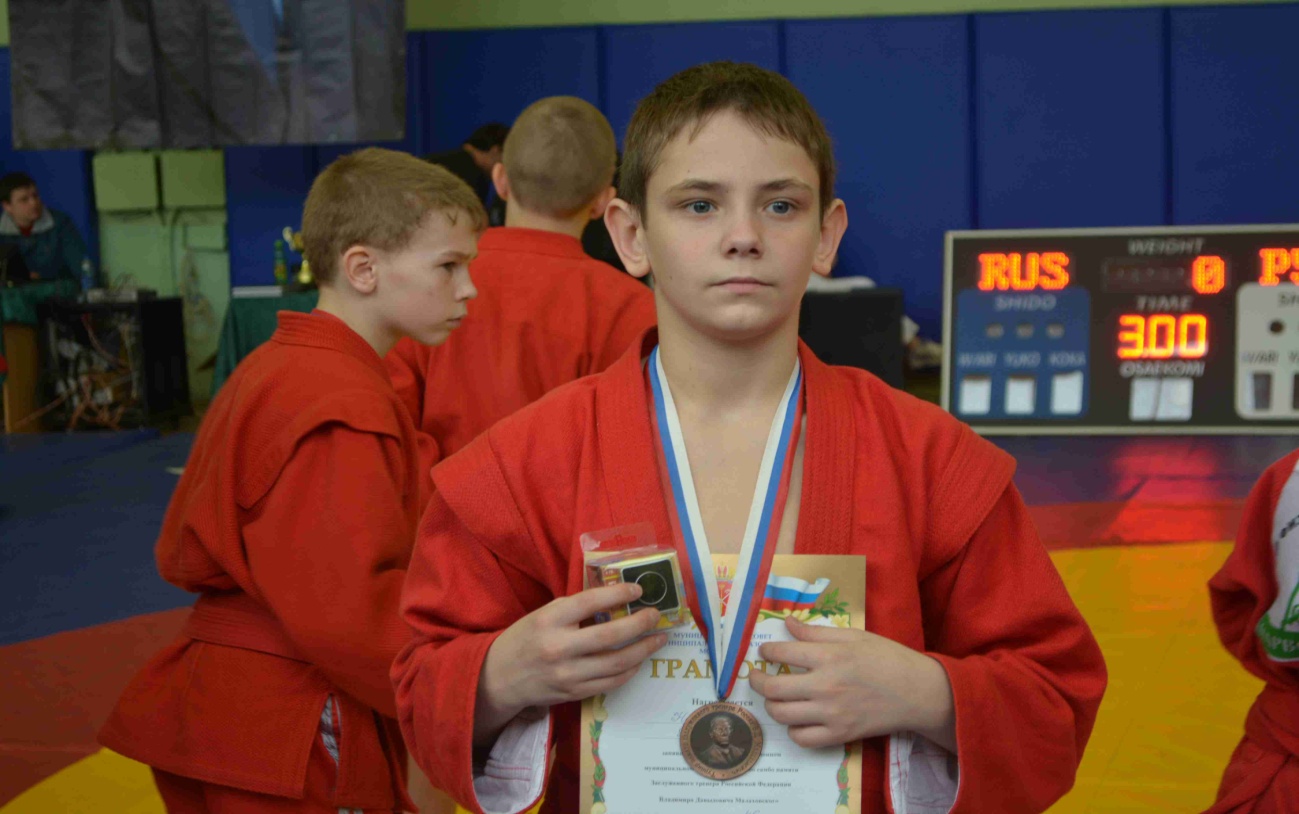 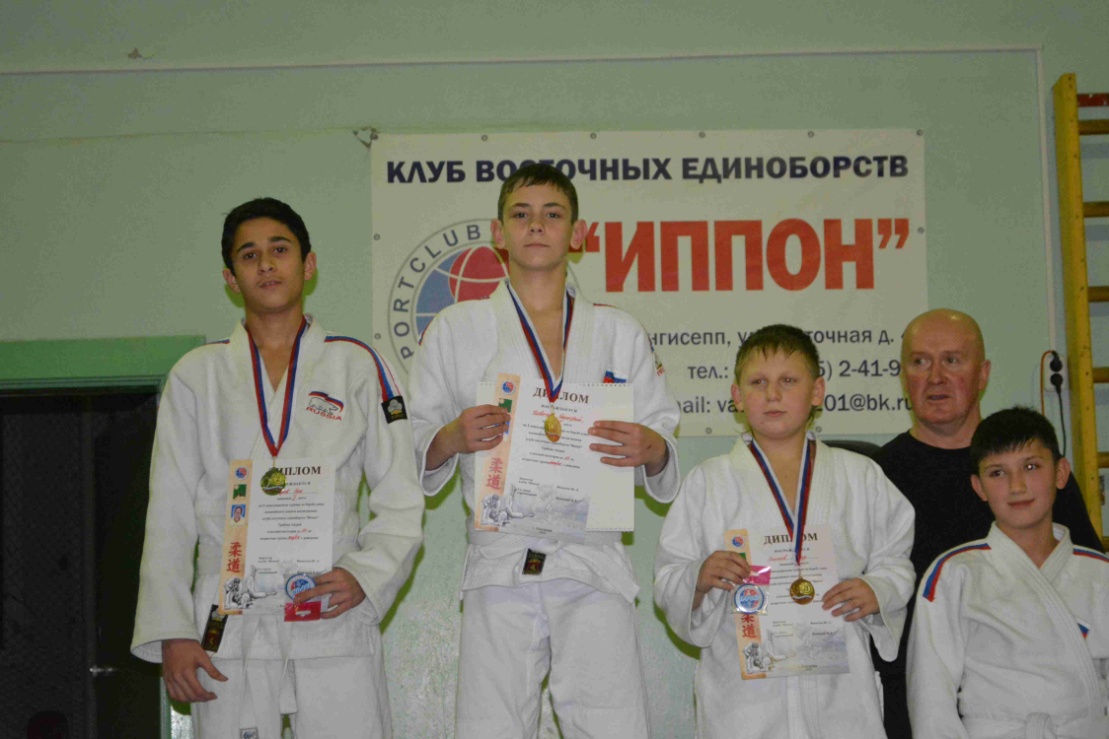 [Speaker Notes: Дмитрий Новиков]
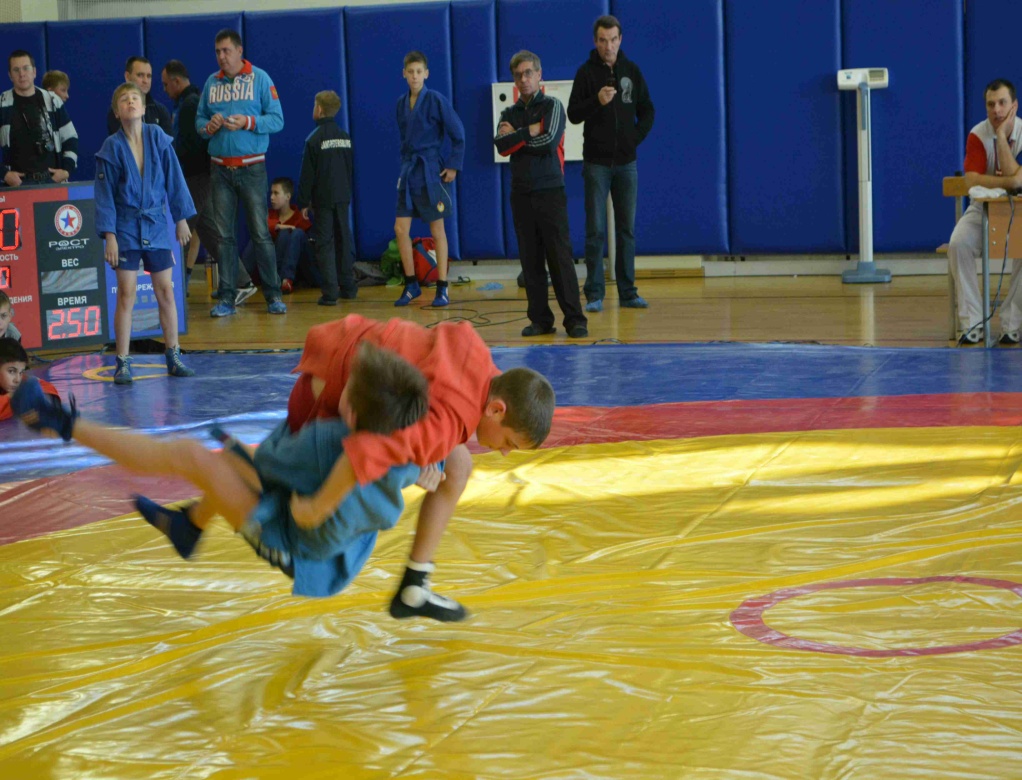 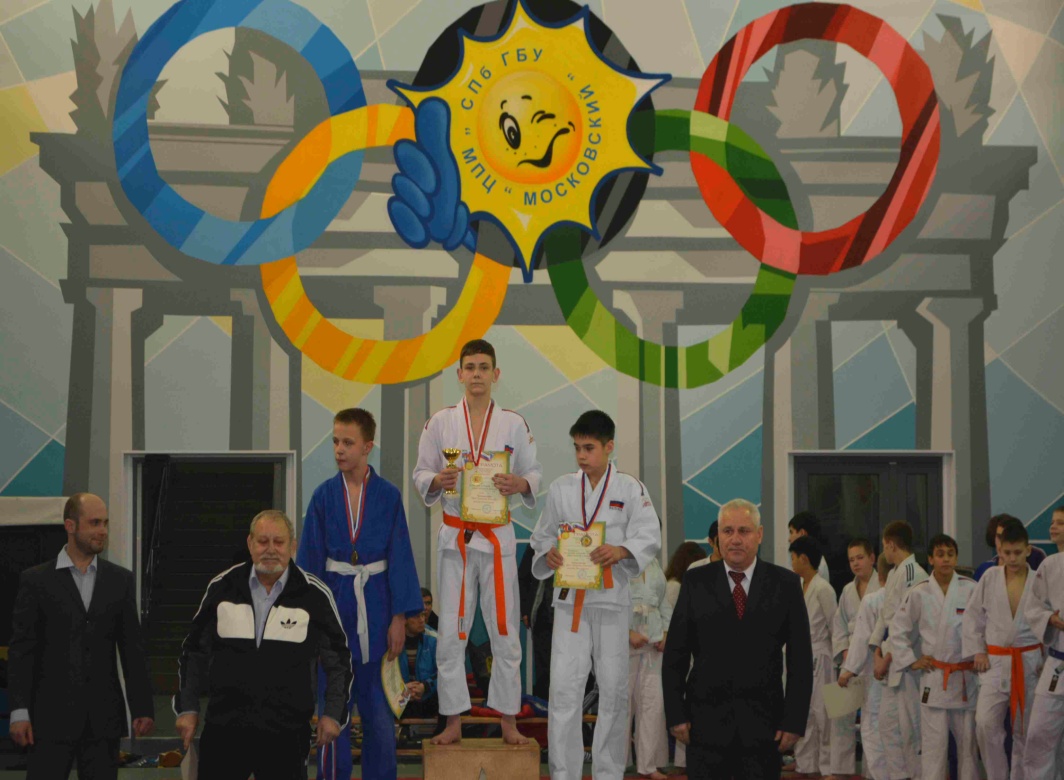 Антон Григорьев
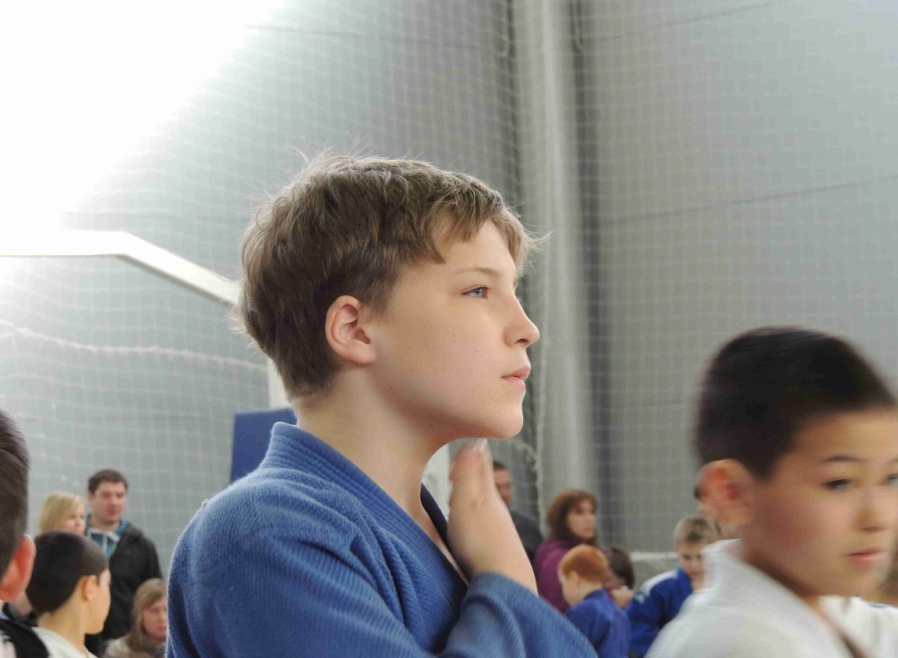 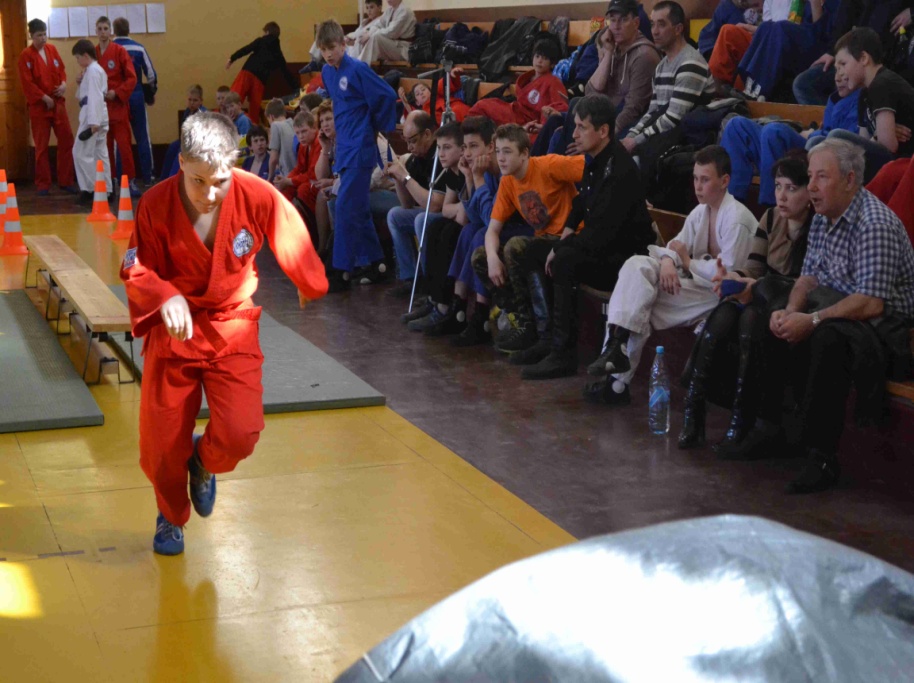 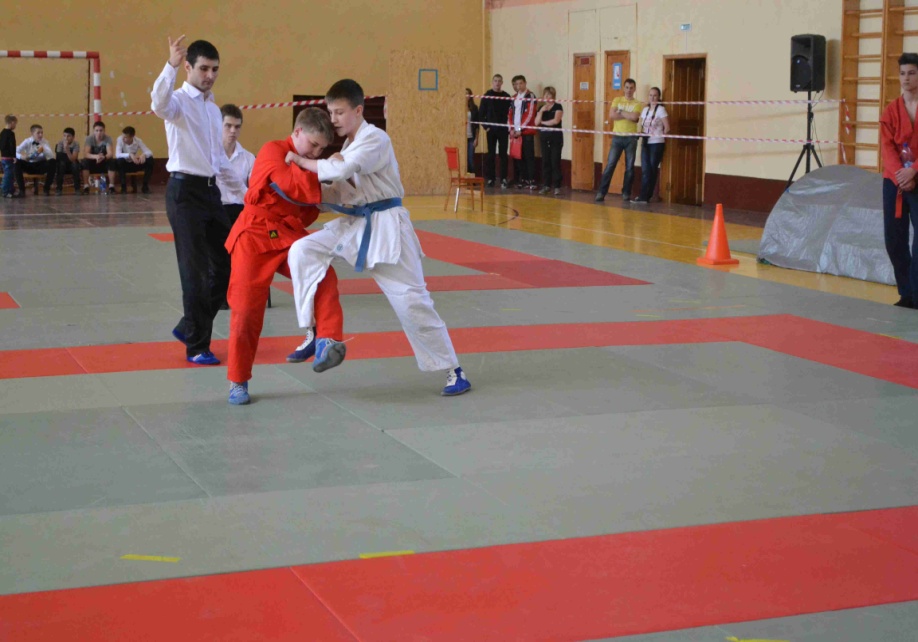 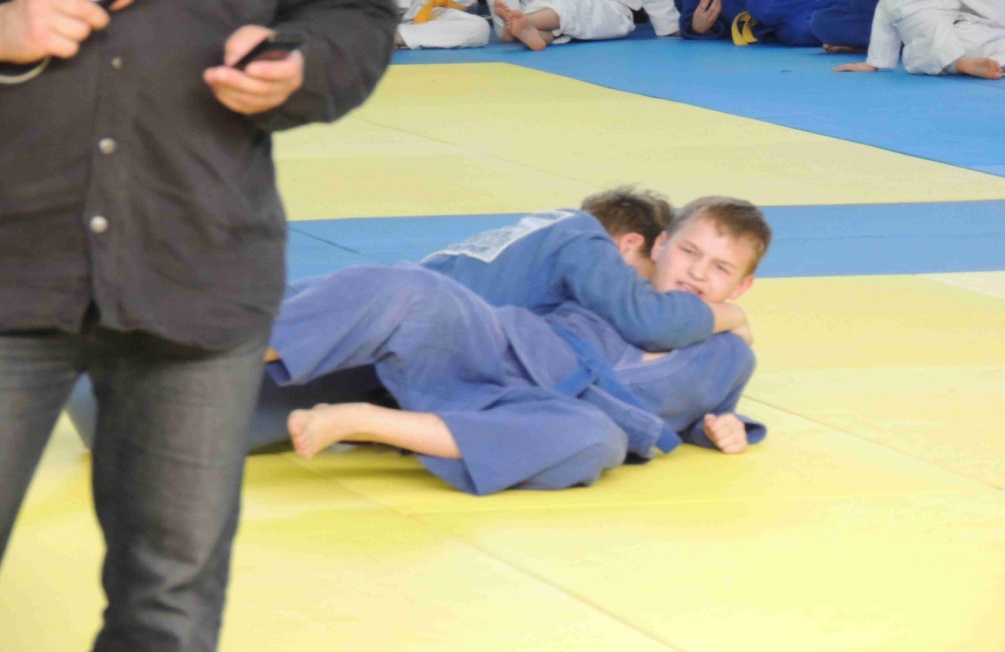 [Speaker Notes: Антон Григорьев]
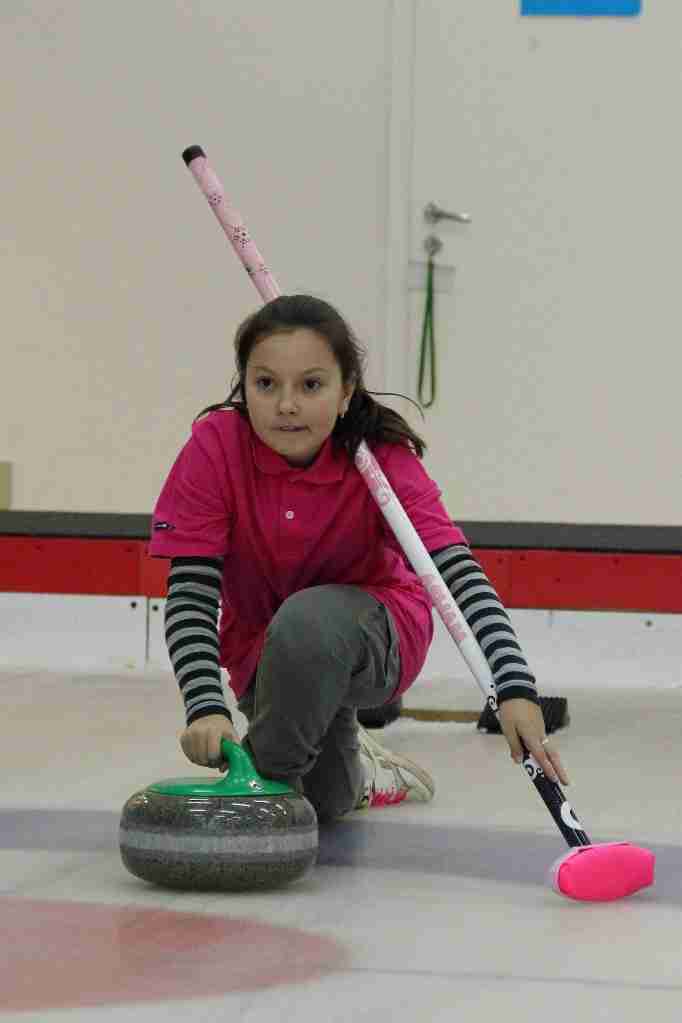 Полина Гуща
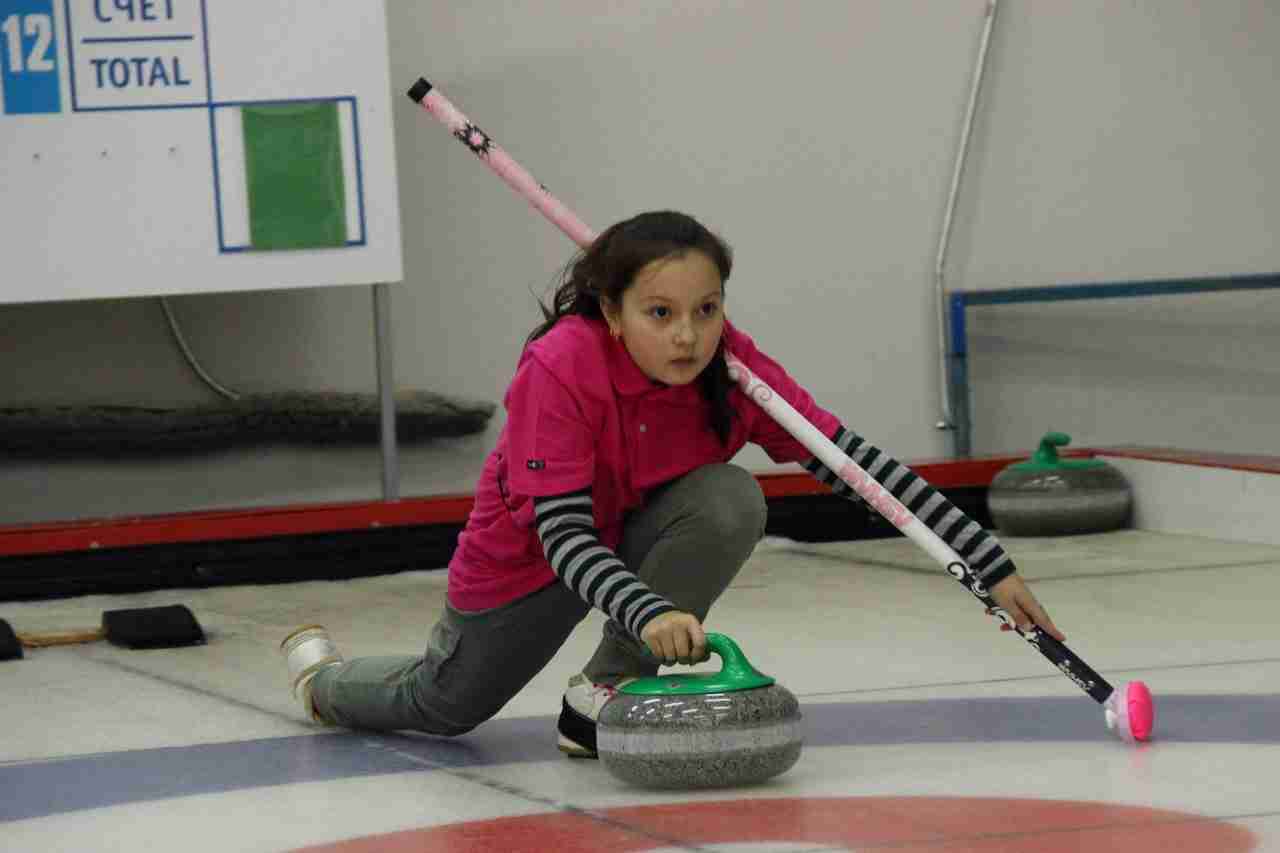 [Speaker Notes: Полина Гуща]
Сергей Татаренко
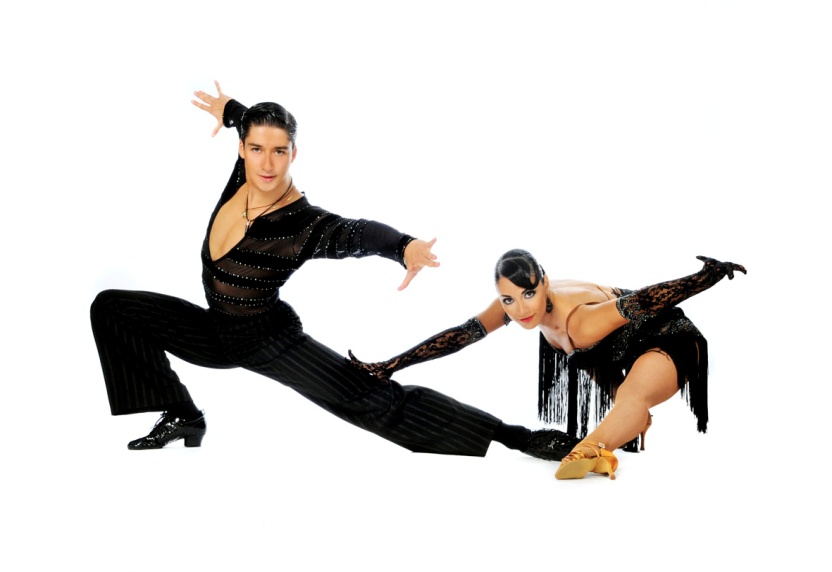 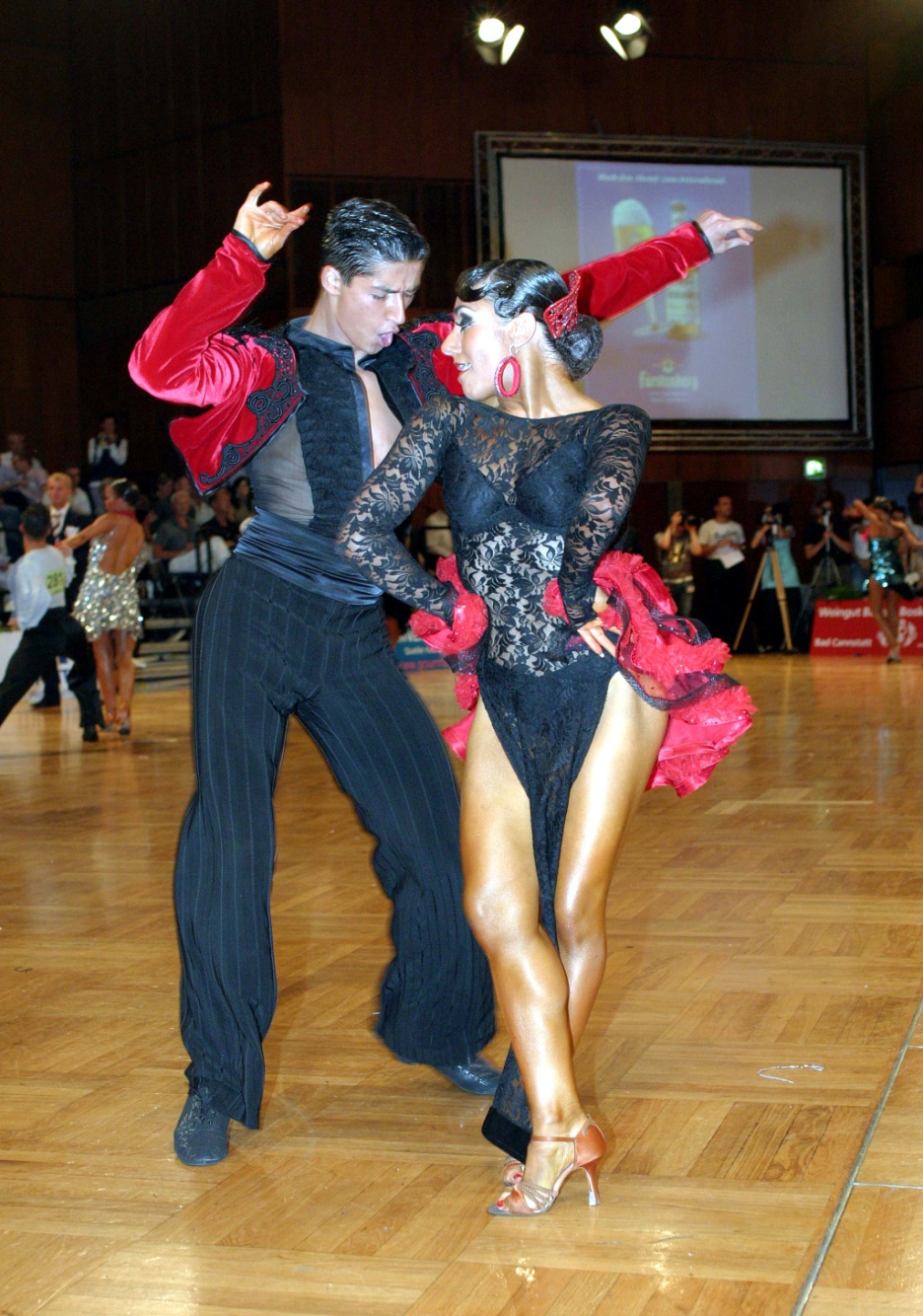 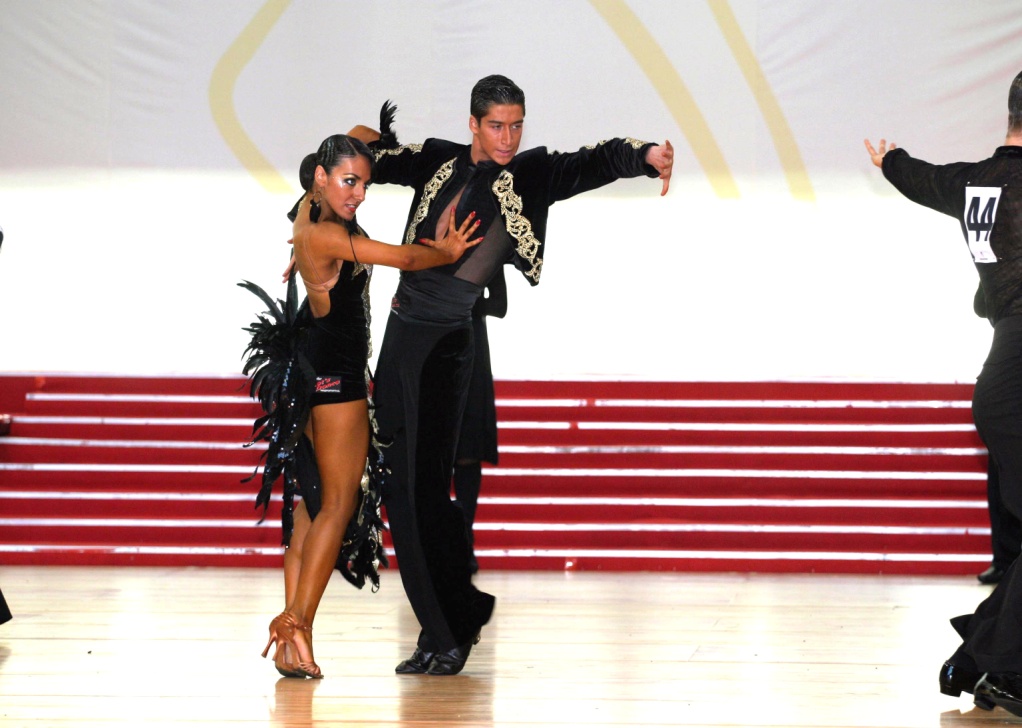 Пусть Ваш ребенок растет здоровым и умным!
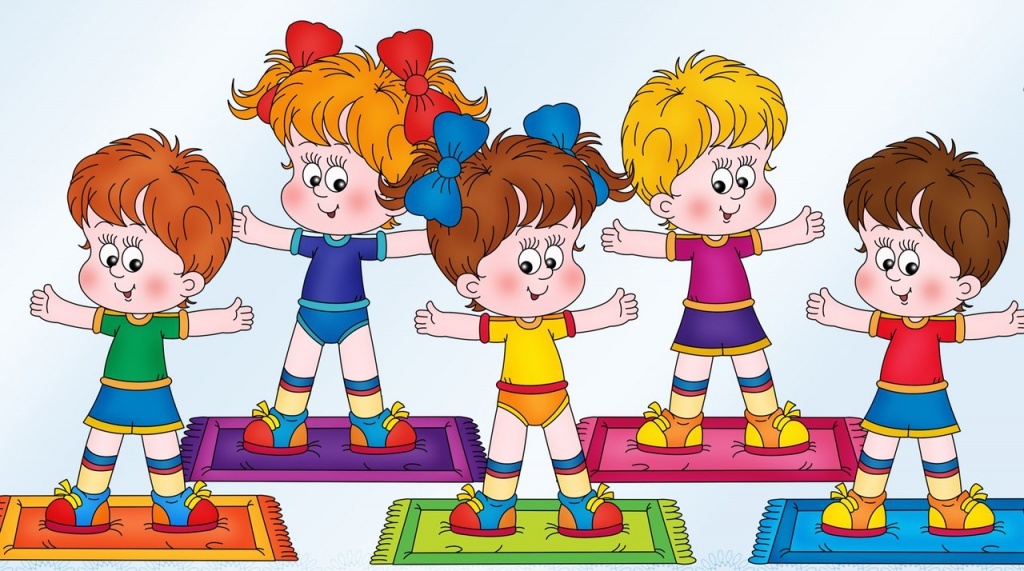